আজকের শ্রেণিতে সবাইকে স্বাগতম
পরিচিতি
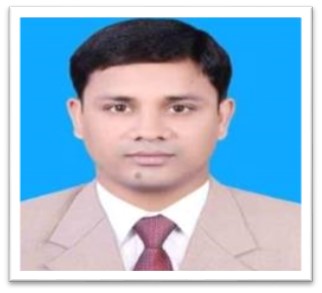 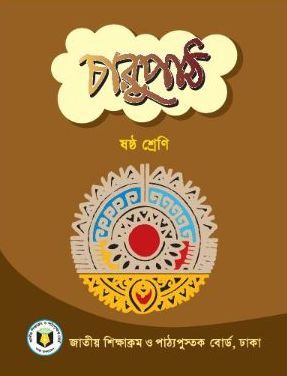 বিশ্ব নাথ দাস 
সহকারী শিক্ষক(আইসিটি )
মগড়া উচ্চ বালিকা বিদ্যালয়
টাংগাইল সদর,টাংগাইল ।
email-bishwanathdas07@gmail.com
শ্রেণি:ষষ্ঠ    
বিষয়:বাংলা (কবিতা)  
সময়- ৫০মিনিট 
তারিখ-26/০3/২০20খ্রি.
এসো সবাই মিলে একটা ভিডিও দেখি
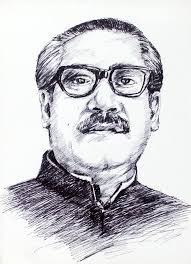 আজকের পাঠের বিষয়
মুজিব  
             কবি-রোকনুজ্জামান খান
শিখনফল
এই পাঠ শেষে শিক্ষার্থীরা --------
কবি পরিচিতি বলতে পারবে;
কবিতাটি শুদ্ধ উচ্চারনে পড়তে পারবে;
নতুন শব্দের অর্থ জানতে পারবে;
বাংলার মানুষ,প্রকৃতি,আকাশ-বাতাস সব জায়গাতেই “মুজিব        বিদ্যমান তা ব্যাখ্যা করতে পারবে ।
কবি পরিচিতি
রোকনুজ্জামান খান
একক কাজ
কবি রোকনুজ্জামান খানের সংক্ষিপ্ত পরিচয় দাও ?
আদর্শ পাঠ
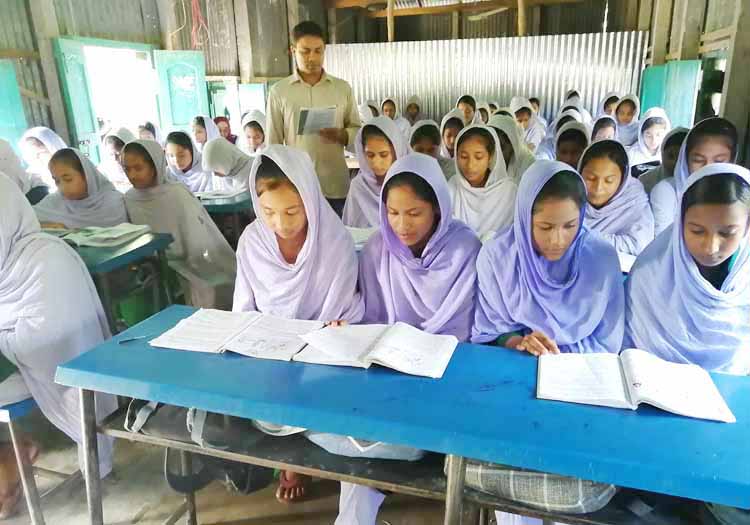 সরব পাঠ
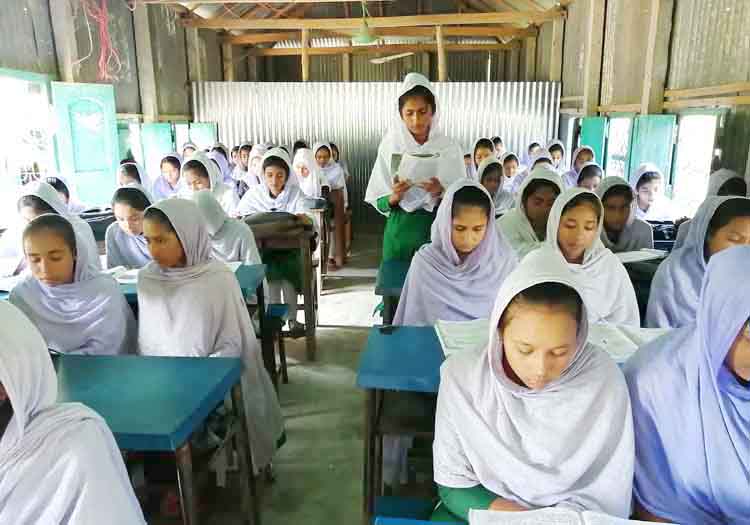 শব্দার্থ
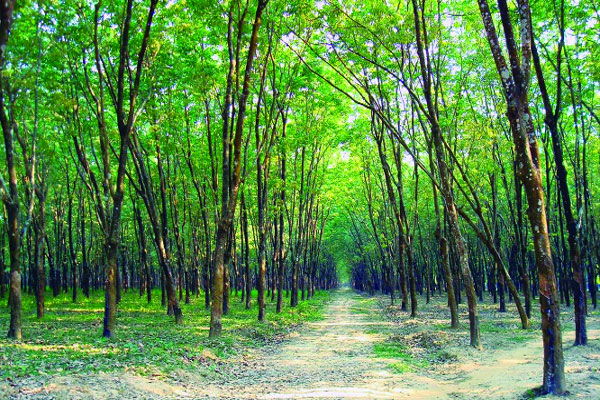 গাছ পালায় ঘেরা জংগল এলাকা।
বনভূমি
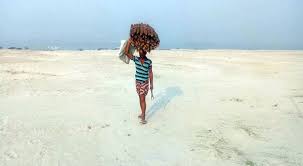 বালুর পলি জমে উৎপন্ন যে চর।
বালুচর
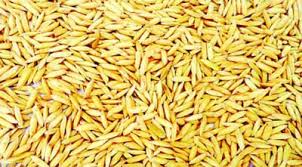 সোনাধান
সোনালি রঙ্গের পাকা ধান ।
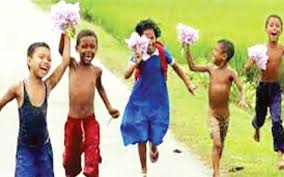 চিরকাল যে শিশুর মতো সহজ।
চিরশিশু
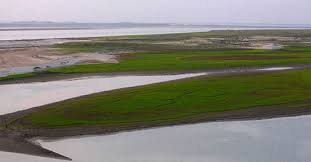 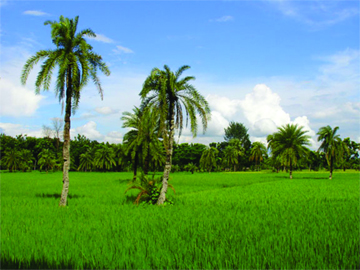 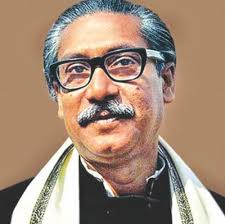 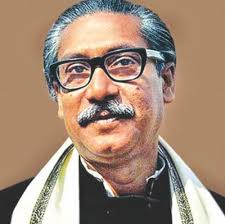 সবুজ শ্যামল বনভূমি মাঠ নদীতীর বালুচর 
সবখানে আছে বঙ্গবন্ধু শেখ মুজিবের ঘর ।
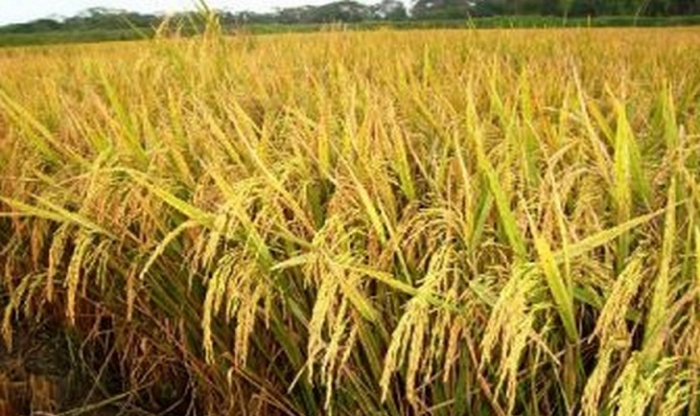 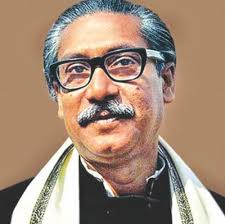 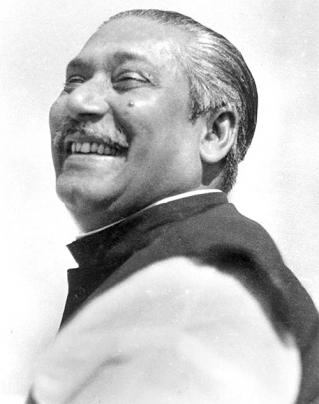 সোনার দেশের মাঠে মাঠে ফলে সোনাধান রাশি রাশি
ফসলের হাসি দেখে মনে হয় শেখ মুজিবের হাসি।
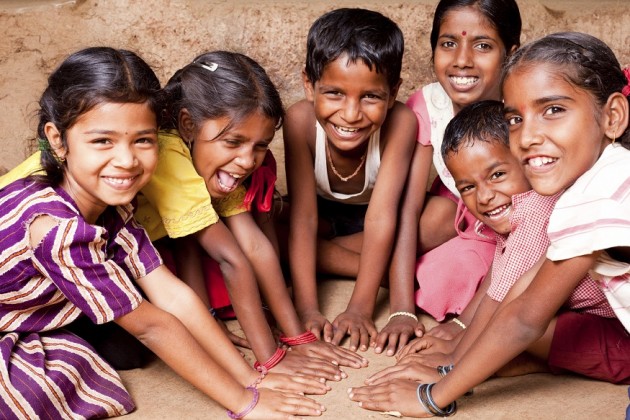 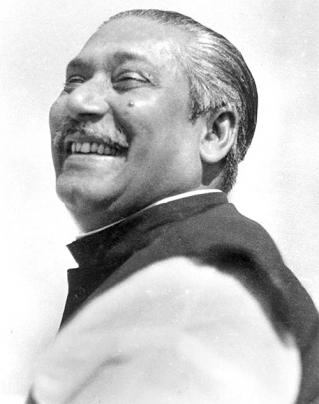 শিশুর মধুর হাসিতে যখন ভরে বাঙ্গালির ঘর
মনে হয় যেন শিশু হয়ে হাসে চিরশিশু মুজিবর ।
দলগত কাজ
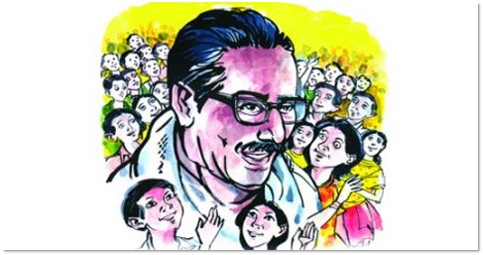 বঙ্গবন্ধুকে কাছে পেলে কিভাবে তোমাদের মনের ভাব প্রকাশ করতে দলে আলোচনা কর।
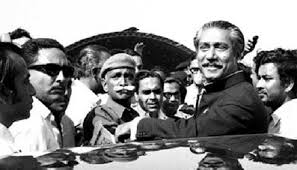 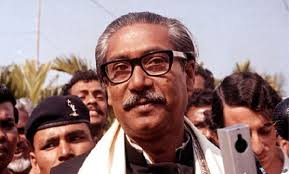 আমরা বাঙ্গালী যতদিন বেঁচে রইব এ বাংলায়
স্বাধীন বাংলা ডাকবেঃমুজিব আয় ঘরে ফিরে আয় !
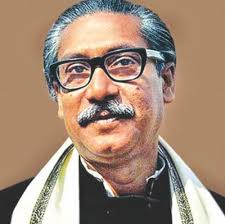 আমাদের জীবনের সকল স্তরে বঙ্গবন্ধু শেখ মুজিবর রহমান মিশে রয়েছেন জাতির পিতা হয়ে।
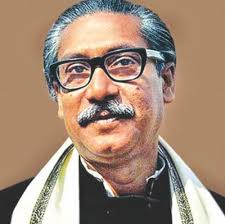 এই স্বাধীন দেশের তিনি স্থপতি, 
প্রকৃতি,আকাশ-বাতাস সব জায়গাতেই তিনি বিরাজমান।
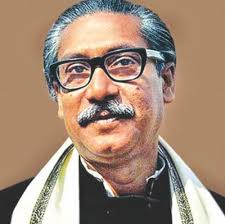 প্রতিটি শিশুর হাসিতেও তাঁর অকৃতিম উপস্থিতি,
যতদিন বাঙ্গালী থাকবে ততদিন তারা বঙ্গবন্ধুকে কাছে পাওয়ার জন্য আকুল হবে।
মূল্যায়ন
বাড়ীর কাজ
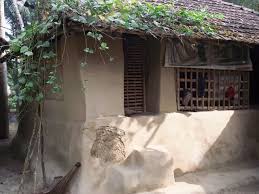 ‘বঙ্গবন্ধু ও বাংলাদেশ এক সূতোয় গাঁথা’ এর আলোকে দশ লাইনের অণুচ্ছেদ লিখে আনবে।
সবাইকে ধন্যবাদ।